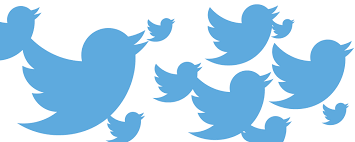 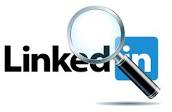 Don’t Tweet Me This Way
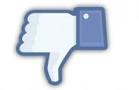 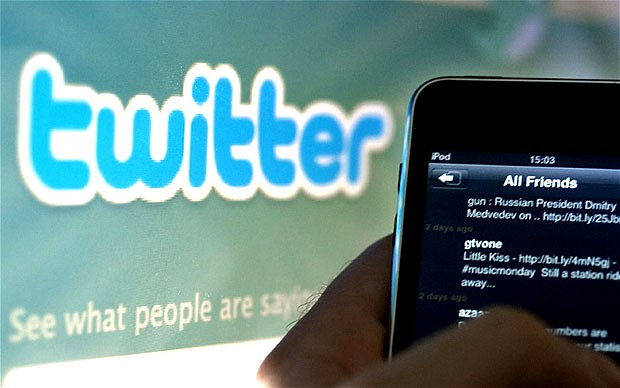 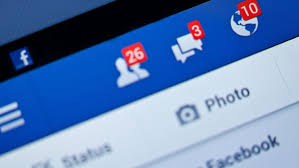 Towards a Social Media Policy
WTF?
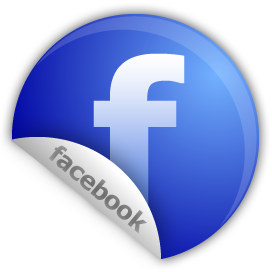 Social Media is good for you but…Know the mediumKnow the benefitsKnow the risksKnow the limits
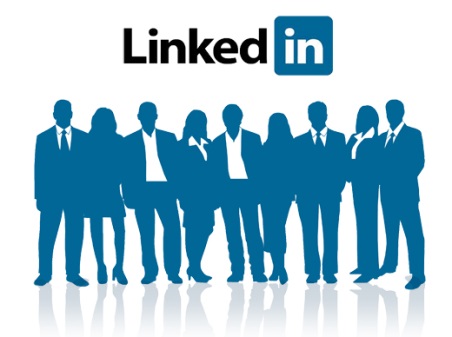 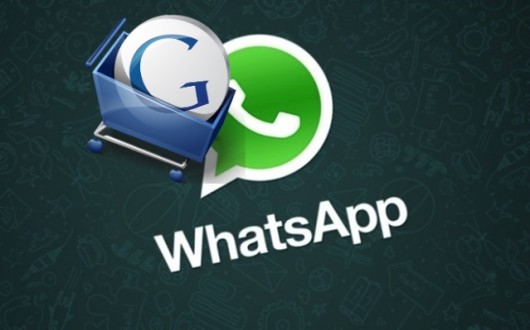 But why do we need a policy?
Most employees interact on social media – at work and outside.

Corporate social media policy brings clarity for employer and employee.

 Comments on social media reflect on the organisation.

Mention of a company/organisation employer in professional or personal can have consequences.








Tips for Writing a Social Media
Key Elements of Policy
What is the overall approach to social media?
 Ground rules.

What are rules covering  employer name, corporate colours, fonts, logos, etc?

What is appropriate communication practices, both on and off duty?

 Confidentiality of company information.
Tread carefully: the perils of digital footprints
Would you write it in a memo?
Would you say it at a face to face meeting?
Would you say it to your boss?
Would you say it in front of a judge?
Would you say it to your granny?
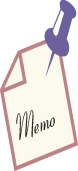 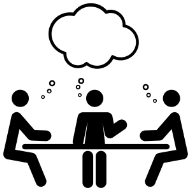 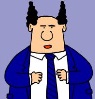 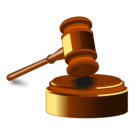 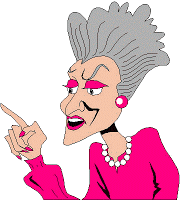 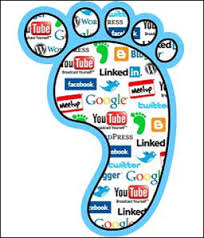 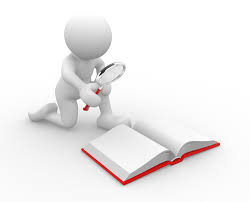 Your text here
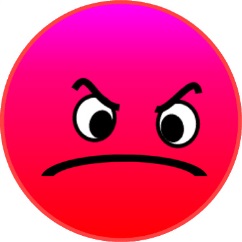 Cardinal rules Do not tweet while drunkDo not tweet while angryDo not pick fightsDon’t slag off your bossDo not reveal secrets
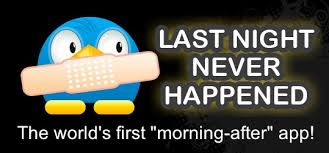 It’s OK to have an untweeted thought
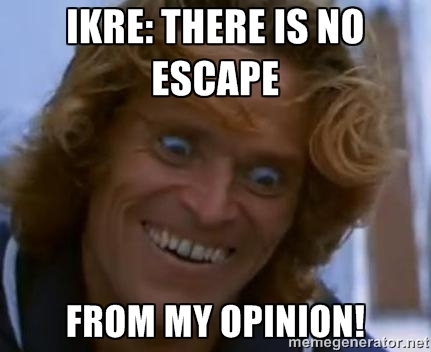